G
http://azert6.eklablog.com
La phrase
MÉMO
MÉMO
Pour former une phrase, à l’écrit comme à l’oral, l’ordre des mots est très important. Si on ne respecte pas l’ordre, on ne peut pas se faire comprendre.

2) Si on place les mots n’importe comment, la phrase ne veut plus rien dire.

Exemple : « jardin chat Le dans joue » ne veut rien dire. On dit « Le chat joue dans le jardin. »
3) On peut changer le sens de la phrase en modifiant l’ordre des mots.
Exemple :
« Le royaume de ce roi est grand. »
« Le roi de ce royaume est grand. »

4) Parfois, on peut changer l’ordre des mots sans changer le sens de la phrase. Exemple : « Nous avons fait du rugby dimanche. »
« Dimanche, nous avons fait du rugby. »
http://azert6.eklablog.com
Évaluation
CM2
/10
Prénom
Nom
Date
Grammaire - La phrase
Exercice n°1
Barre les phrases fausses.
a) Le champion de rugby a annoncé qui mettrait fin à sa carrière.
b) Lucas n’utilise des crayons mal taillés.
c) Le partage du sens avait la mine en rassemblement.

d) Le drap de bain est décoré de motifs africains.
Compétence : Percevoir la cohérence d’une phrase.

												/4
Exercice n°2
Les mots de chaque énoncés ont été mélangés. Reconstitue les phrases en utilisant tous les mots.
a) l’/brésilienne/gagné/équipe/facilement/le/a/match.
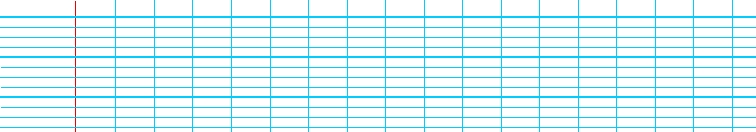 b) Samy/cours/trois/prend/trompette/fois/des/de/semaine/par.
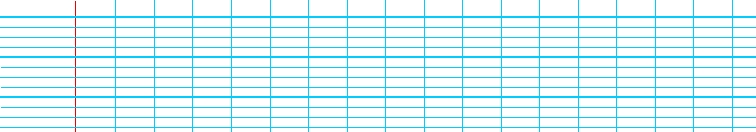 c) journal/le/articles/dans/bien/sont/les/rédigés.
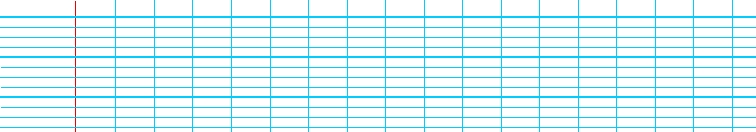 Compétence : Travailler la cohérence d’une phrase.

												/6